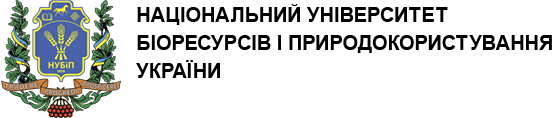 Факультет землевпорядкування
Кафедра геодезії та картографії
Студентський науковий гурток 
«Топографо-геодезичні та картографічні 
вишукування в землеустрої»
2020 – 2021 навчальний рік
Керівник: 
проф. Євсюков Т.О.,
старш. викл. Малашевська О.А.
Секретар гуртка
Сіденко Є. В.
Мета діяльності гуртка
- розкриття та реалізація наукового та творчого потенціалу, поглиблення знань студентів.
Основні завдання:
• організація науково-дослідницької та винахідницької діяльності; 
• створення сприятливих умов для активного залучення студентів до наукової діяльності; 
• створення умов для розкриття наукового та творчого потенціалу членів; 
• залучення до участі в наукових конференціях, семінарах, виставках та інших науково-дослідницьких і просвітницьких заходах; 
• сприяння розширенню студентського співробітництва у сфері науки та інновацій; 
• сприяння всебічного розвитку студентів та формуванню високих моральних принципів; 
• розвиток взаємозв'язків з фондами, організаціями та об'єднаннями в Україні та за їх межами тощо.
Заходи проведені гуртком

 У засіданнях гуртка у 2020-2021 навчальному році проведено 7 засідань, брали участь 40 студентів, з них 36 студентів 1 курсу, 3 студента – 2 курсу і 1 магістр.

Проведені засідання дистанційно, очно (з дотриманням карантинних обмежено) та виїздне засідання у форматі геодезичного квесту.
Очні засідання з дотриманням обмежень
Дистанційні
засідання
Виїзне засідання
План роботи студентського наукового гуртка «Геодезія» на 2019-2020 навчальний рік
Квест «Київ геодезичний»
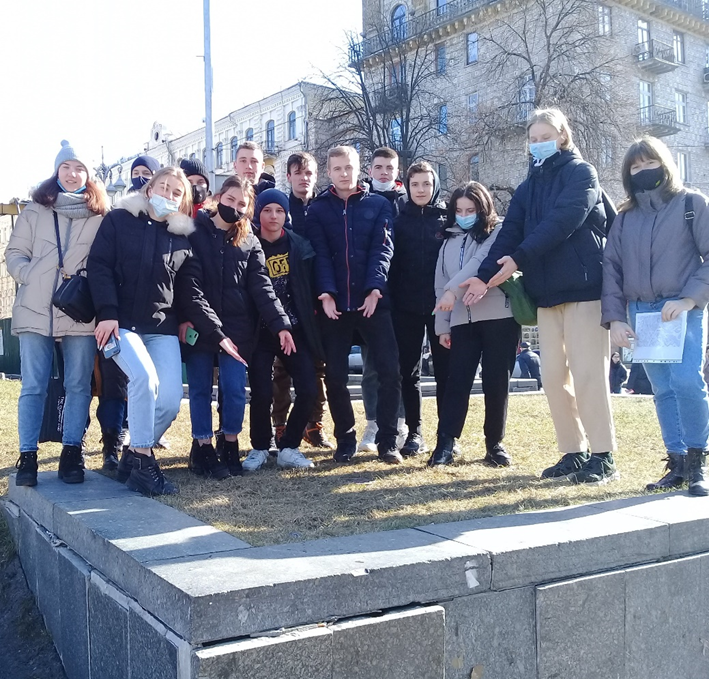 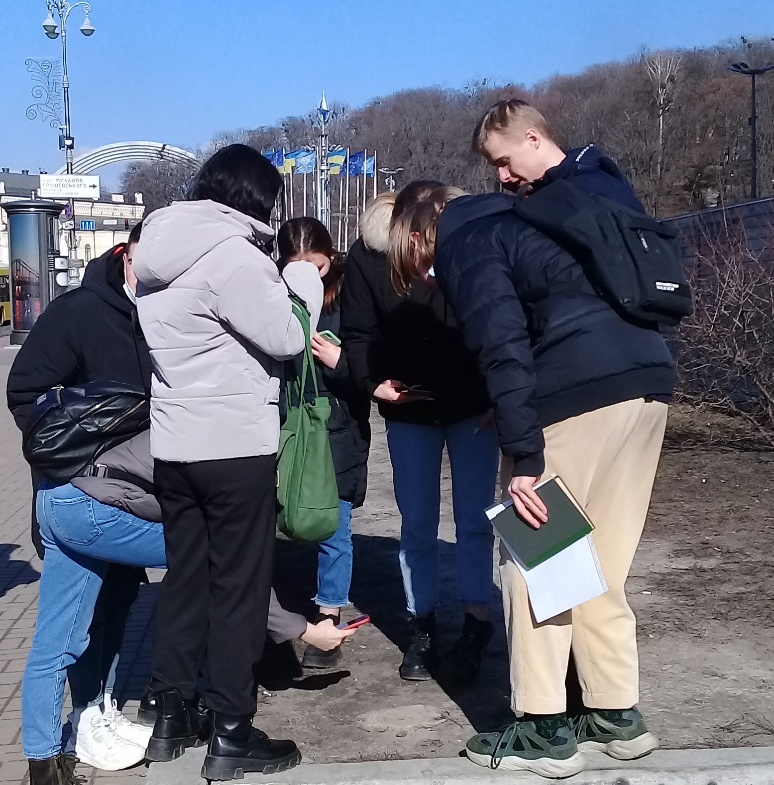 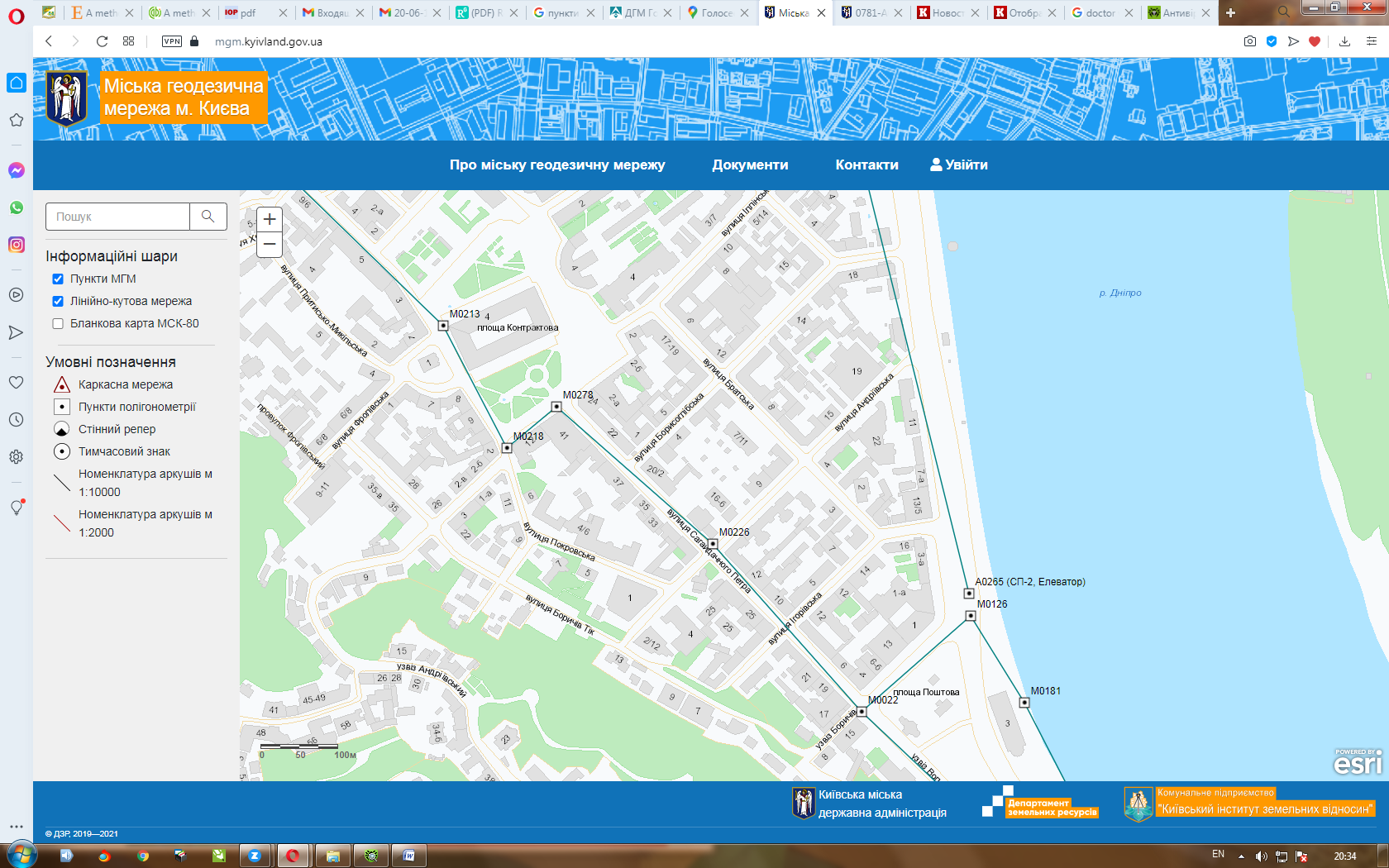 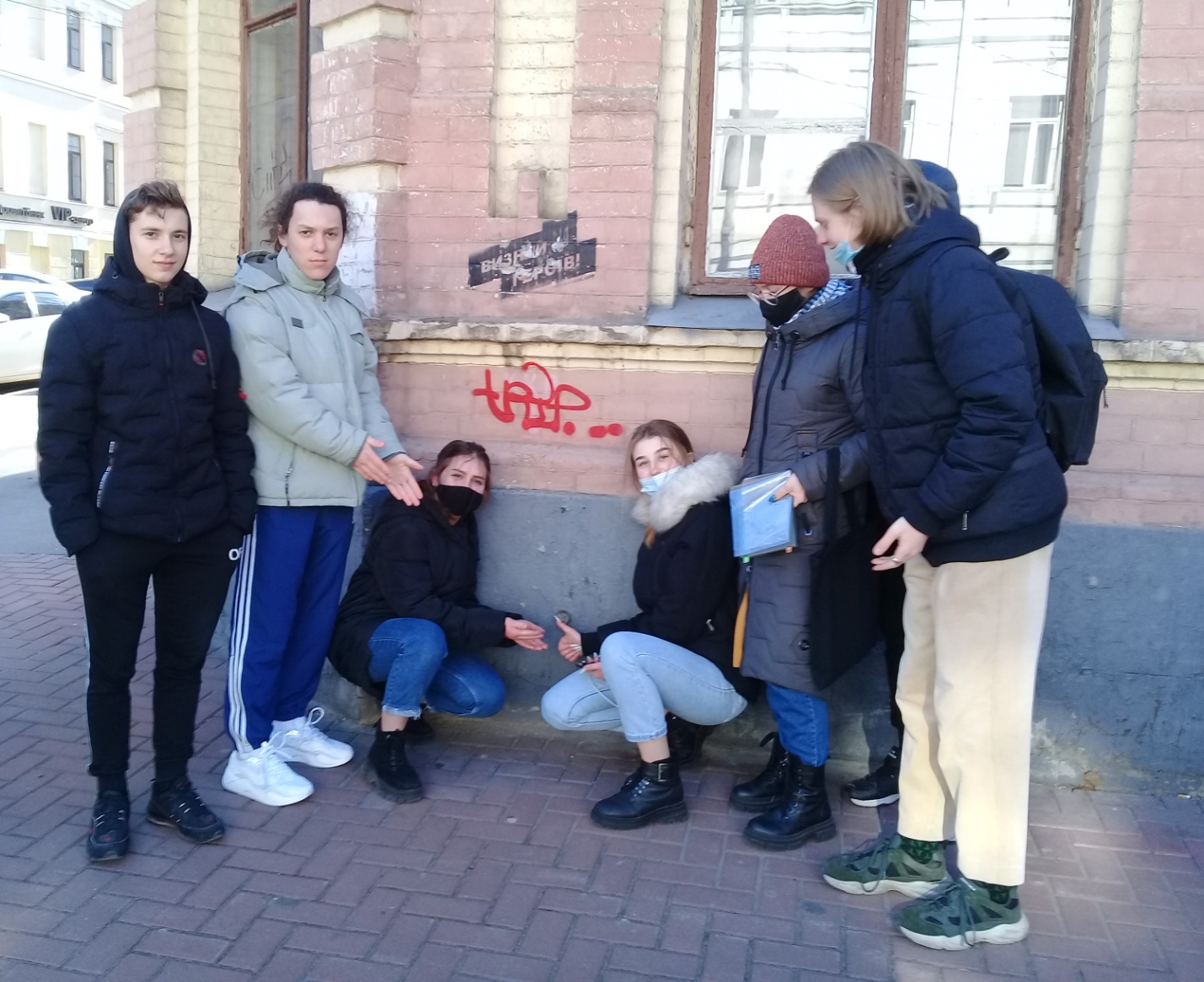 Квест «Київ геодезичний»
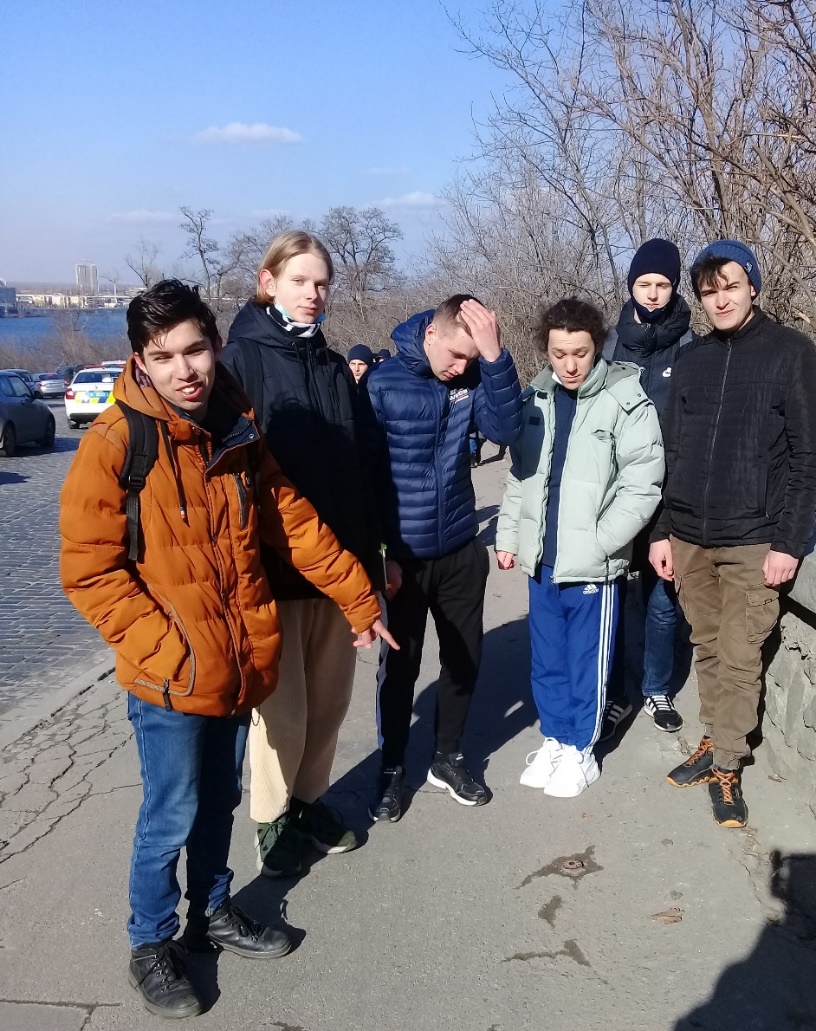 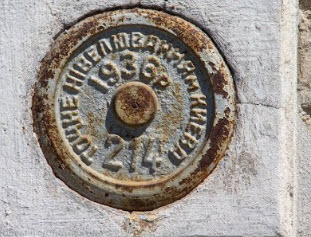 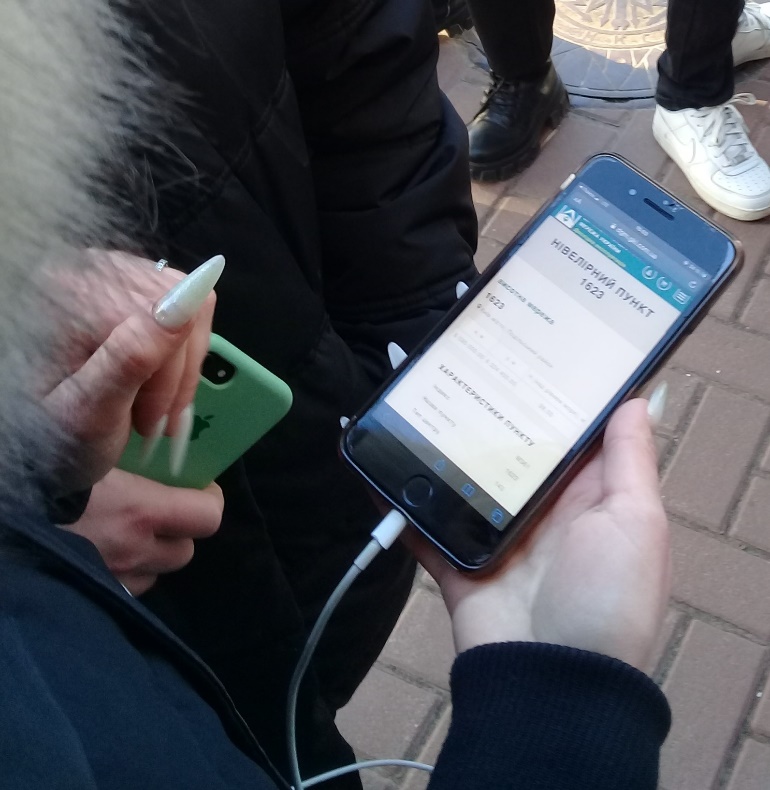 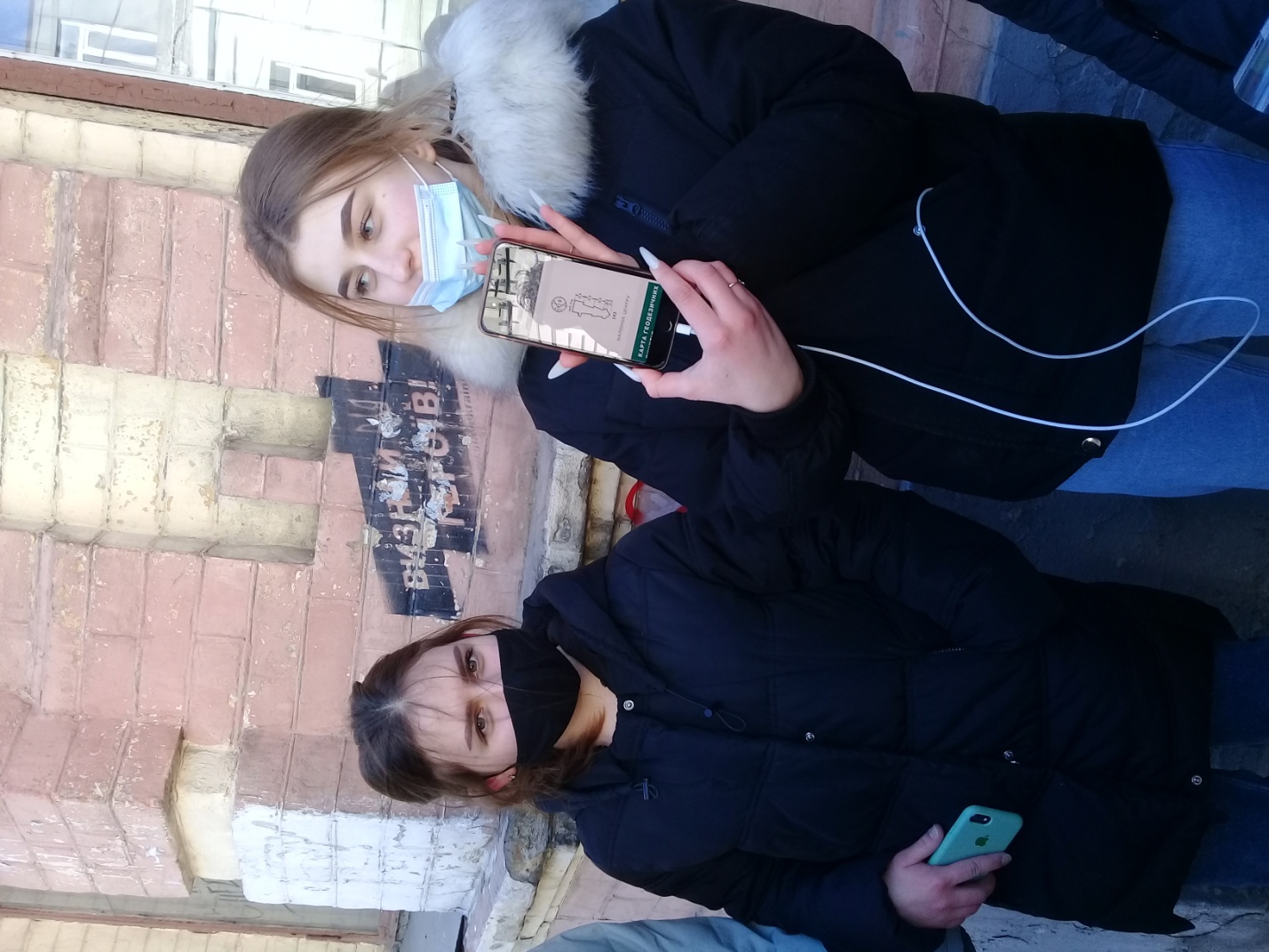 Онлайн-зустрічі в режимі дистанційного навчання
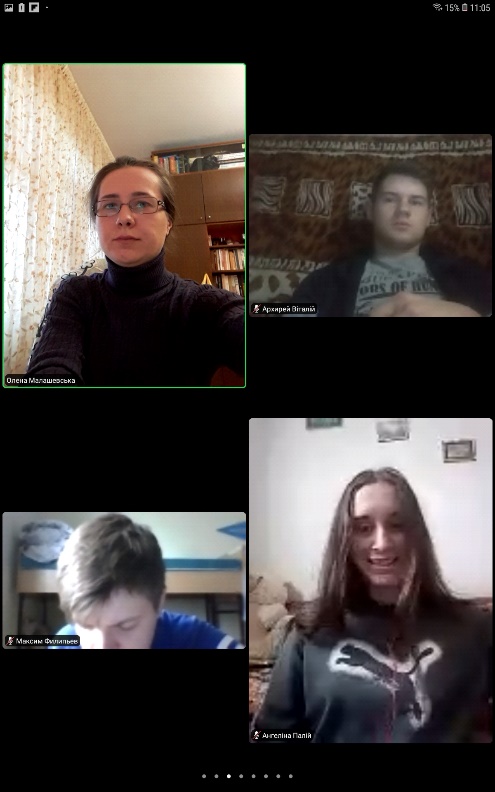 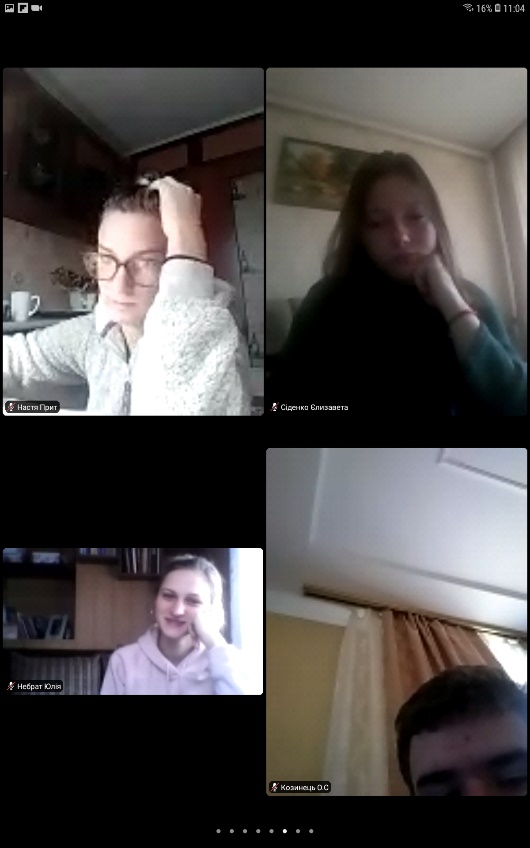 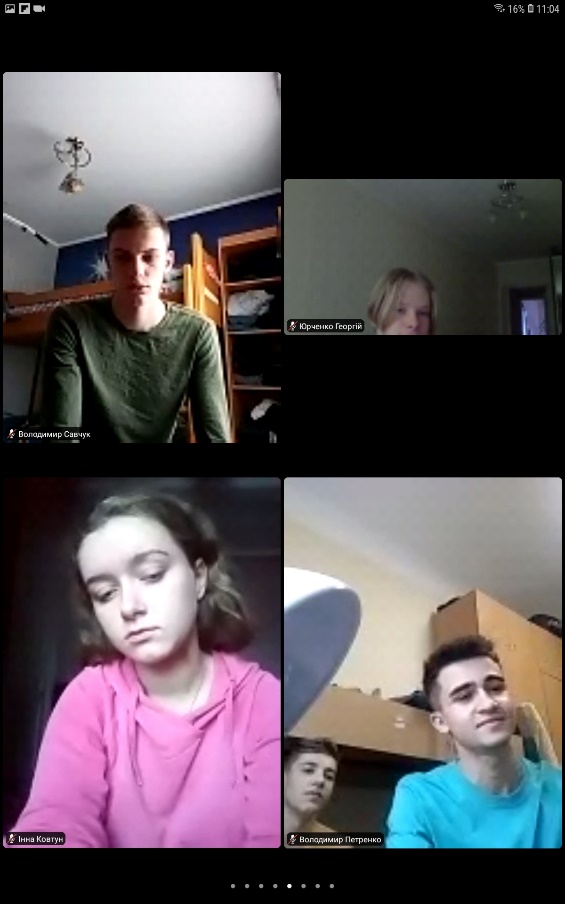 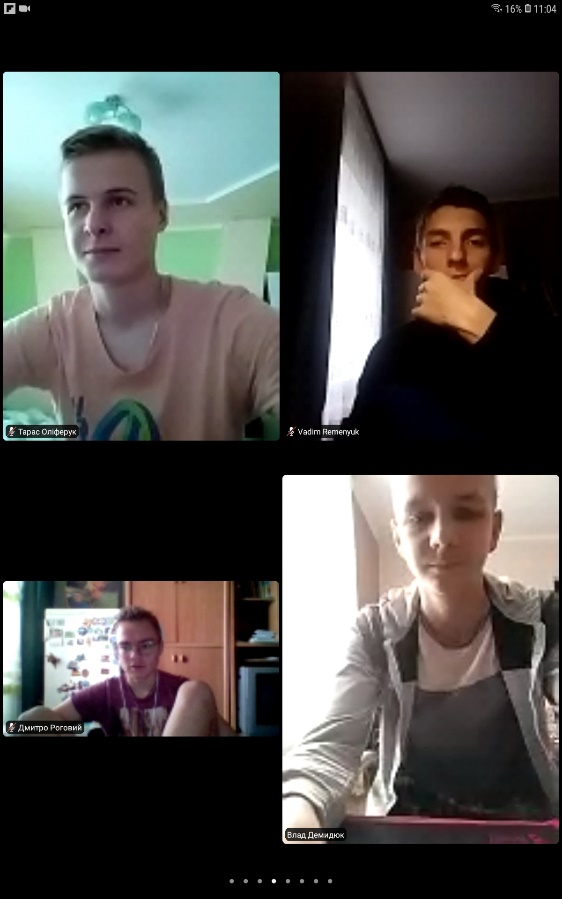 Публікації
Сіденко Є. Стан і перспективи розвитку Державної геодезичної мережі в Україні. Актуальні питання використання та охорони земельних ресурсів : матеріали  Всеукр. студентської наук.-практ. конф. Дубляни, 8 квіт. 2021 р. Львів : Львівський національний аграрний університет, 2021. с. 27-29.
Малашевська О.А., Юрченко Г.В. Історія розвитку оціночної діяльності в Україні. Материали от XVII Международна научно-практическа конференция „Новини за напреднала наука - 2021“, София, 2021, Бял ГРАД-БГ, 2021.
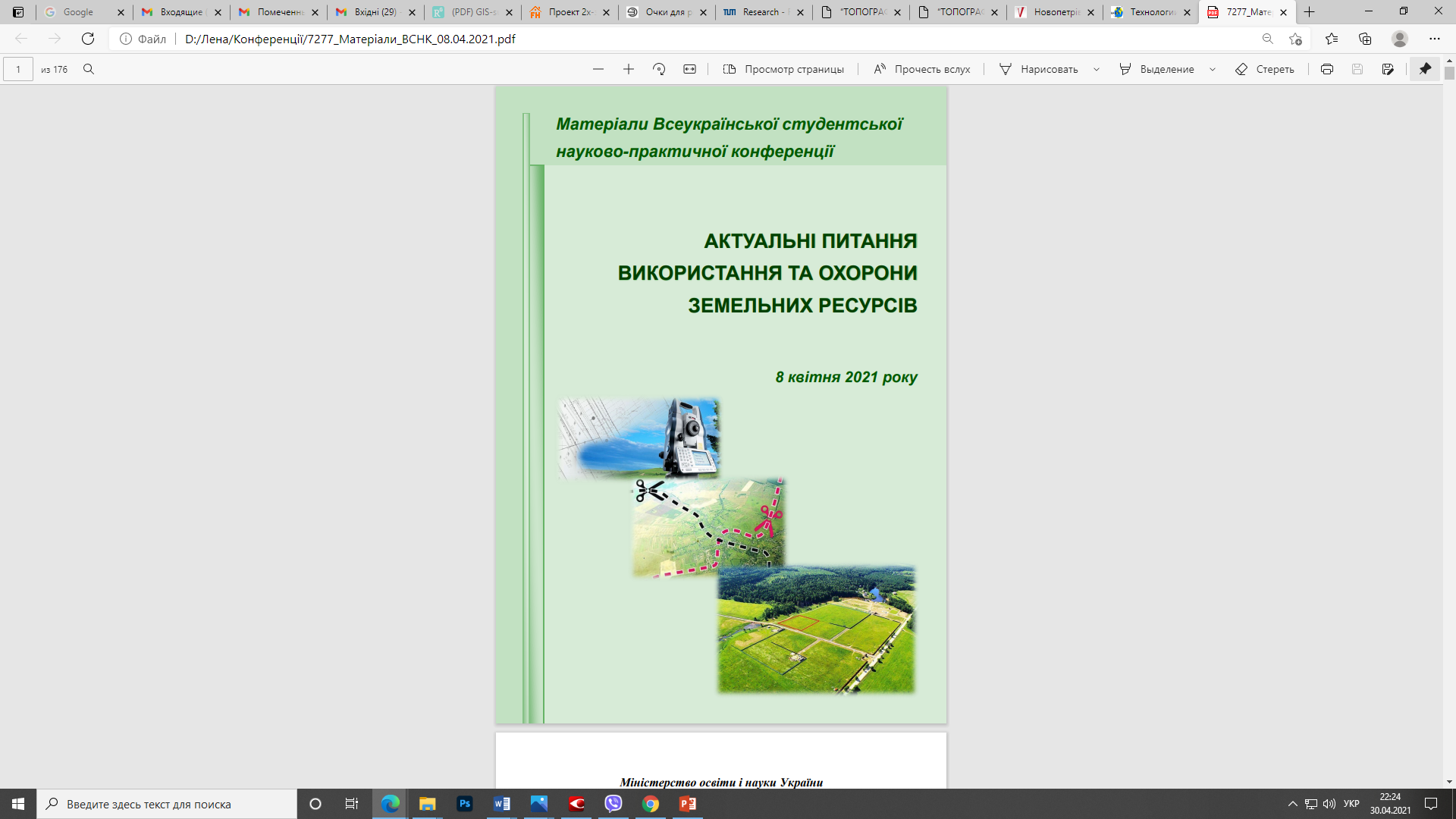 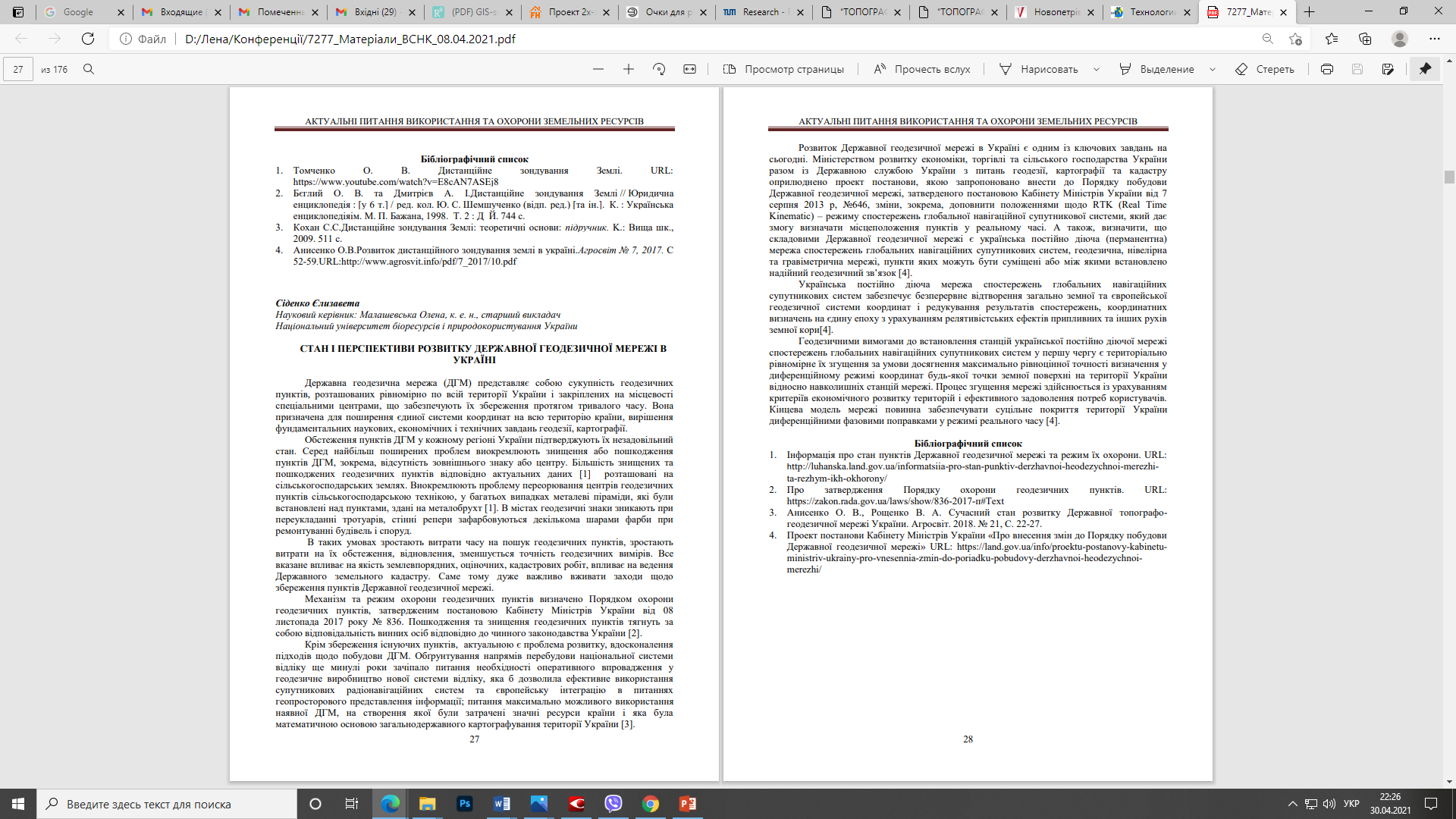 Web-сторінка 
студентського наукового гуртка
https://nubip.edu.ua/node/26171
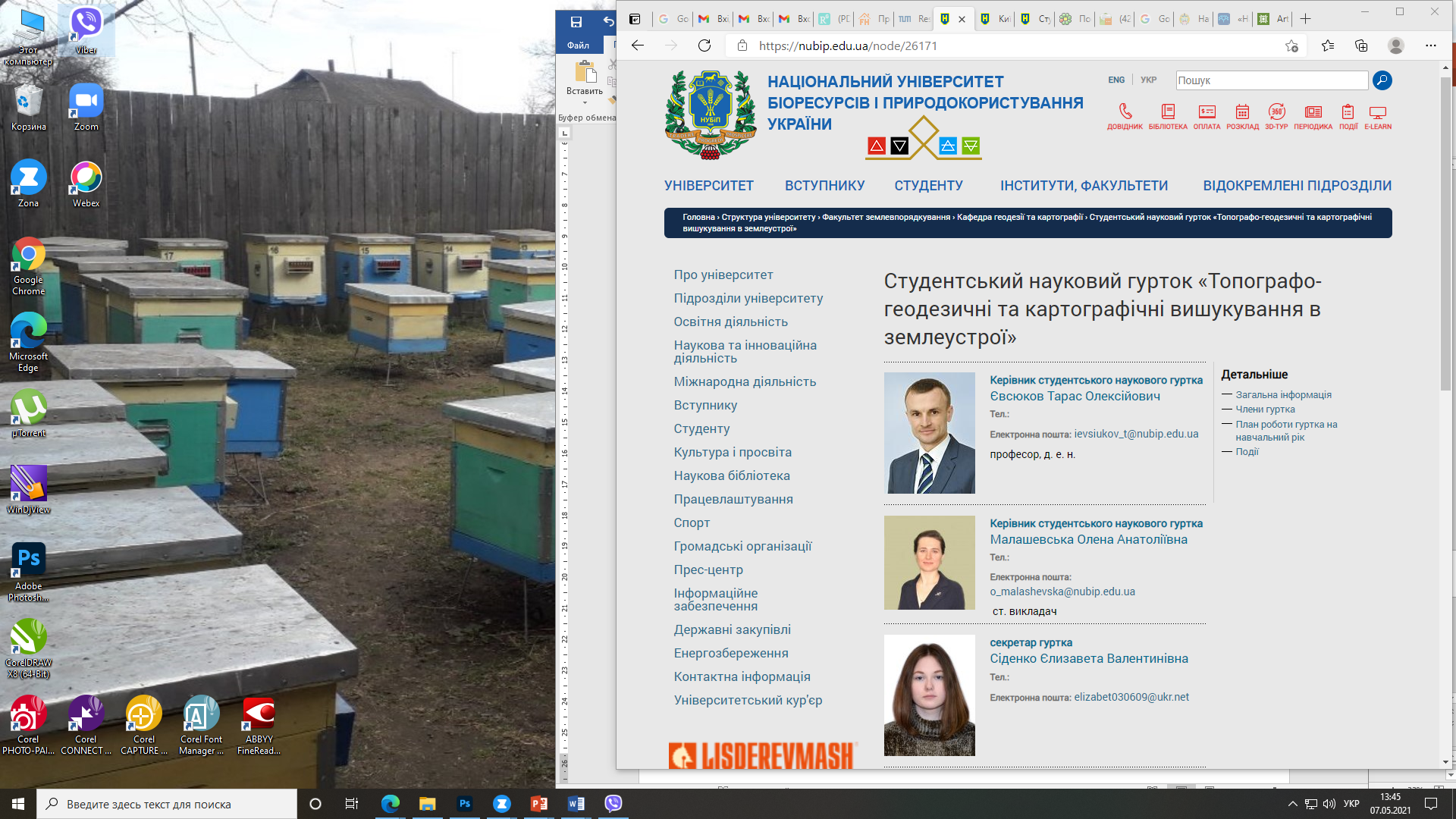 Напрямки розвитку гуртка:
Гурток працюватиме в напрямі освоєння його членами сучасних підходів до вирішення проблеми геодезичного та картографічного забезпечення землеустрою. Розглядатиметься наступна тематика:
 
Картографічне моделювання стану рослинного покриву адміністративного району.

Застосування картографічного моделювання при дослідженні антропогенного впливу на довкілля.

Геоінформаційні системи, їх програмне забезпечення: можливості застосування в землеустрої. 

Геодезичні вишукування в складі заходів щодо формуванні сталого землекористування.

Використання картографічних моделей для прогнозування й охорони навколишнього природного середовища.

Топографо-геодезичні та картографічні вишукування в умовах ринку земель.
Кращі доповіді студентів, магістрів будуть рекомендуватися до опублікування, а також до виступів на конференціях
ДЯКУЮ ЗА УВАГУ!